Jak je důležitá spolupráce, aneb podpora klienta na jeho cestě zotavení
Mgr. Michaela Urbánková
Mgr. Pavlína Bláhová
Mgr. Jana Léblová
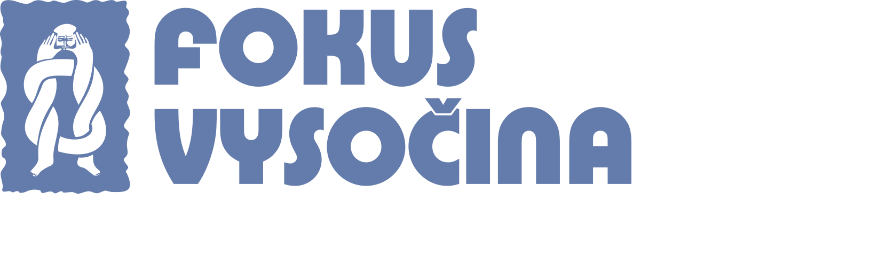 FOKUS Vysočina
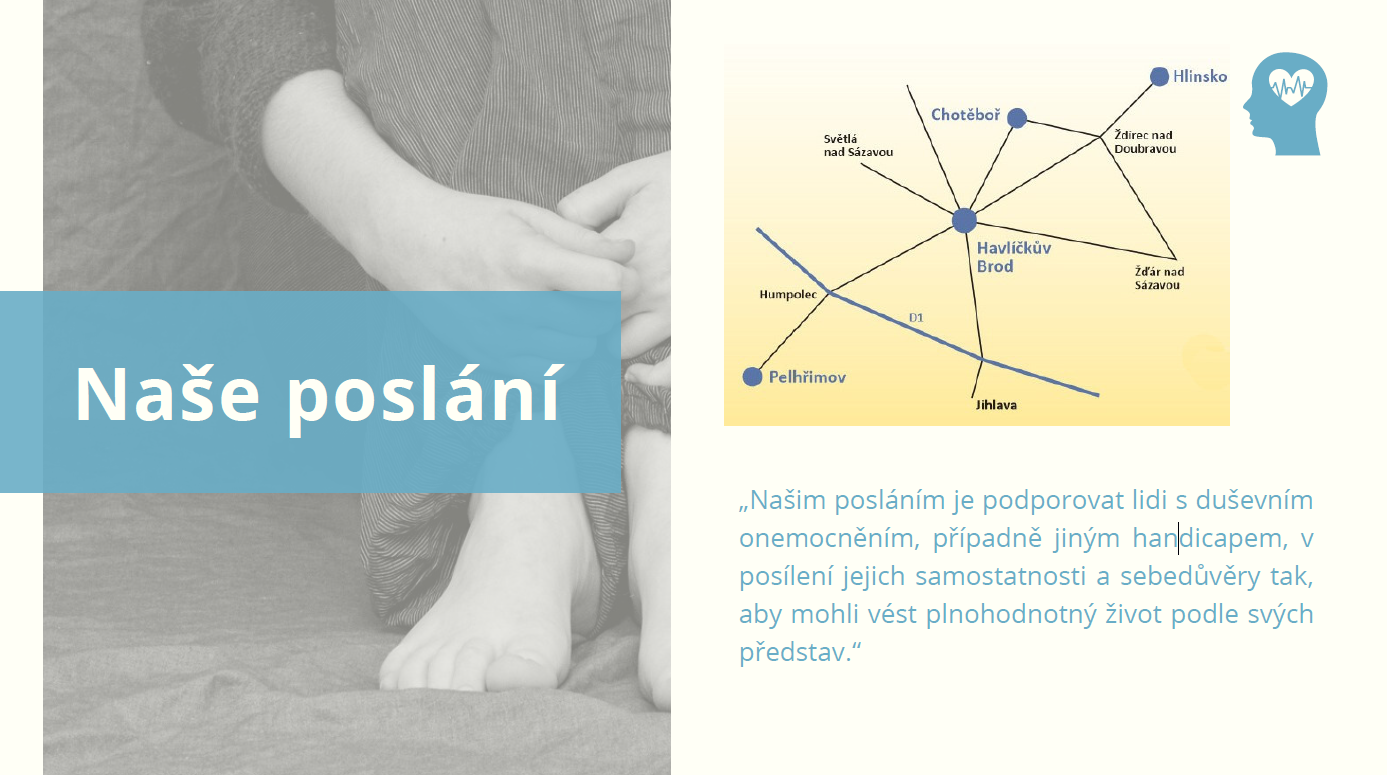 Střediska a služby FOKUSu Vysočina
Havlíčkův Brod: 								Chotěboř (lidé s mentální a kombinovaným postižním):
-    Centrum duševního zdraví (CDZ) s PN HB 			- denní stacionář 
Komunitní tým							- sociálně-terapeutická dílna
Tým podpory v zaměstnávání 					- osobní asitence
Chráněné bydlení 
Pelhřimov:									Hlinsko:
Komunitní tým 							- komunitní tým 
Tým podpory v zaměstnávání 
Chráněné bydlení	
Pilotní projekt: Koordinační tým pro děti (11+)
Dobrovolnická centra: Pelhřimov, Humpolec, Havlíčkův Brod, Hlinsko
FOKUS v datech
31 let existence
4 střediska – 11 registrovaných sociálních služeb, 3 zdravotní služby 
300 klientů s duševním onemocněním, 30 klientů s mentálním postižením 
2 kluby zotavení (recovery kluby) v Pelhřimově a Hlinsku 
Dobrovolnická centra: 560 dobrovolníků – 19 000 hodin v 56 přijímajících organizacích 
Tým vzdělávání: koncept prevence pro střední školy – 6 modulů, 14 škol, 76 přednášek, 1577 studentů

Primární cílová skupina: lidé s duševním onemocněním od 16let či lidé ohrožení rozvojem duševního onemocnění (nejčastěji lidé se zkušeností s psychózou, poruchami nálad, úzkostnými poruchami, poruchami osobnosti)


Metody práce: CARe, Otevřený dialog
Principy práce: zotavení - zplnomocňování, multidisciplinarita, case management, síťování, podpora svépomoci, orientace na silné stránky, zapojování sociální sítě
FV a Reforma péče o duševní zdraví
FV se aktivně zapojuje do Reformy, jejíž cíle jsou:
Modernizovat celý systém péče o duševní zdraví
Zvýšit kvalitu života lidí s duševním onemocněním
Přesun péče o lidi s duševním onemocněním z ústavů a nemocnic do přirozeného prostředí (komunity)
Podpora vytváření neformální komunitní péče, primární péče a svépomocných aktivit (viz dále pyramida služeb)
Reforma byla zahájena Ministerstvem zdravotnictví v roce 2012
Role FV v sytému péče o duševní zdraví dle WHO
Příklad dobré praxe
Představení slečny Lenky
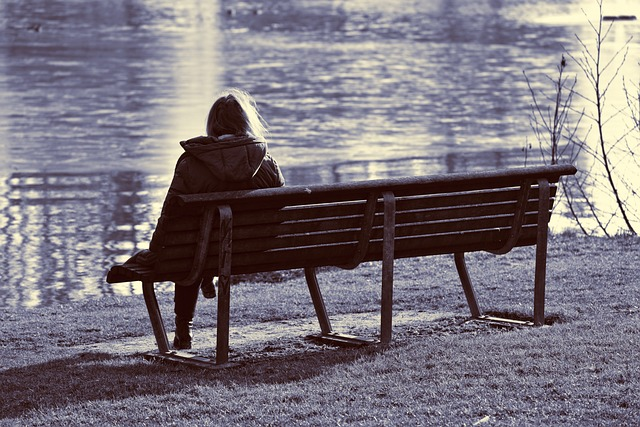 Roky 2012 -2017 PN              domácí prostředí
Od března 2018 hospitalizace v PN
Leden 2019 Chráněné bydlení
Únor 2020 Domov se zvláštním režimem
Navazování vztahu
Únor 2022 vlastní byt v Domě s pečovatelskou službou
Slečna Lenka ve středu zájmu
Multidisciplinární spolupráce
Navazování vztahu
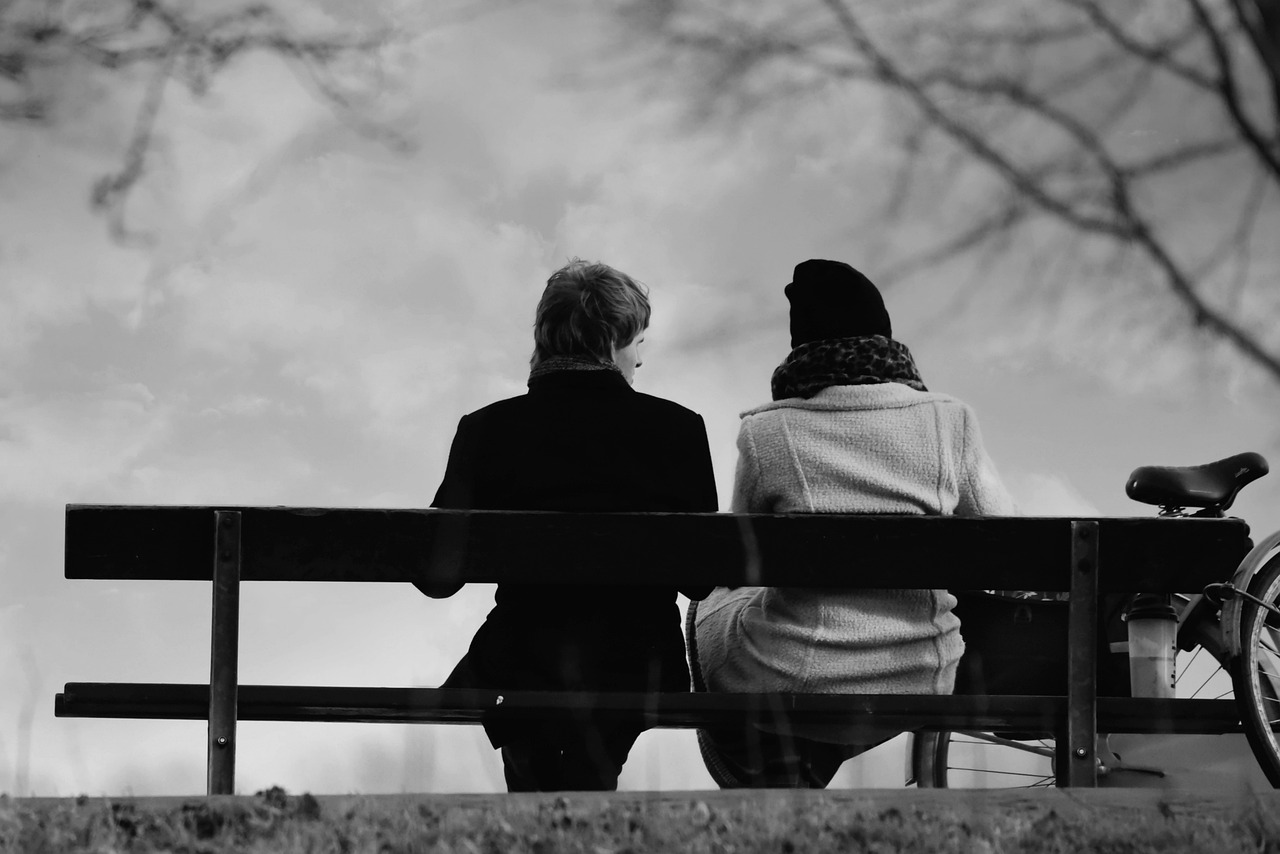 Důraz na přítomnost
Komunikace
Zajištění pocitu bezpečí
Zaměření se na silné stránky
Respekt k potřebám 
Hledání toho, co chce klient
Klient ve středu zájmu
Poskytování veškerých informací klientovi
Podílení se tvorbě Profilu prostředí – co by chtěla přenést z PN do nového prostředí, aby se tam cítila bezpečně
Možnost rozhodování a vyjádření se – volba propustky (zkušební pobyt), zařizování vybavení bytu, termínu propuštění
Práce s rizikem
Multidisciplinární spolupráce
Zapojení do spolupráce pracovníky oddělení PN – staniční sestra a sociální pracovník
Zapojení veřejné opatrovnice klientky
Koordinace spolupráce ze strany pracovníka terénního týmu
Hledání cest, jak do této spolupráce zapojit klientku

Důležité!
Všichni byli za jedno, že podpora klientky na její cestě zotavení má smysl a byli pro ni nositeli naděje. 
Všichni byli v souladu s tím, jít za přáním klientky mít vlastní byt.
Všichni zastávali názor, že to má smysl zkusit, i za cenu neúspěchu.
Současný stav
1 rok 7 měsíců
Soused/kamarád/přítel - bezpečí
Sama pomáhá druhým
Zvládá cestování autobusem k psychiatrovi – vyhledáváníspojů na dotykovém telefonu
Dokáže si pojmenovat přání
Práce s nástroji CARe (profil, „semafor“, kruh sociální sítě, …)

,,Vidět se zase s P. – mít kamarádku, pořídit si psa, začít s jógou a sporťákem – pro pocit pohody, najít si brigádu, naučit se cizí jazyk – AJ, ŠJ, chtěla bych modernější nábytek, matraci a možná i větší byt“
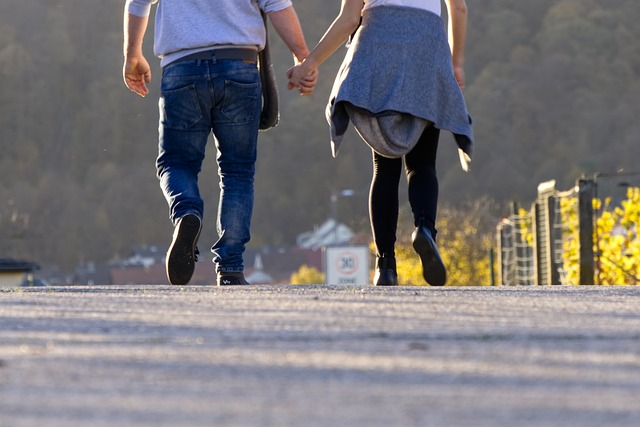 Děkujeme za pozornost!
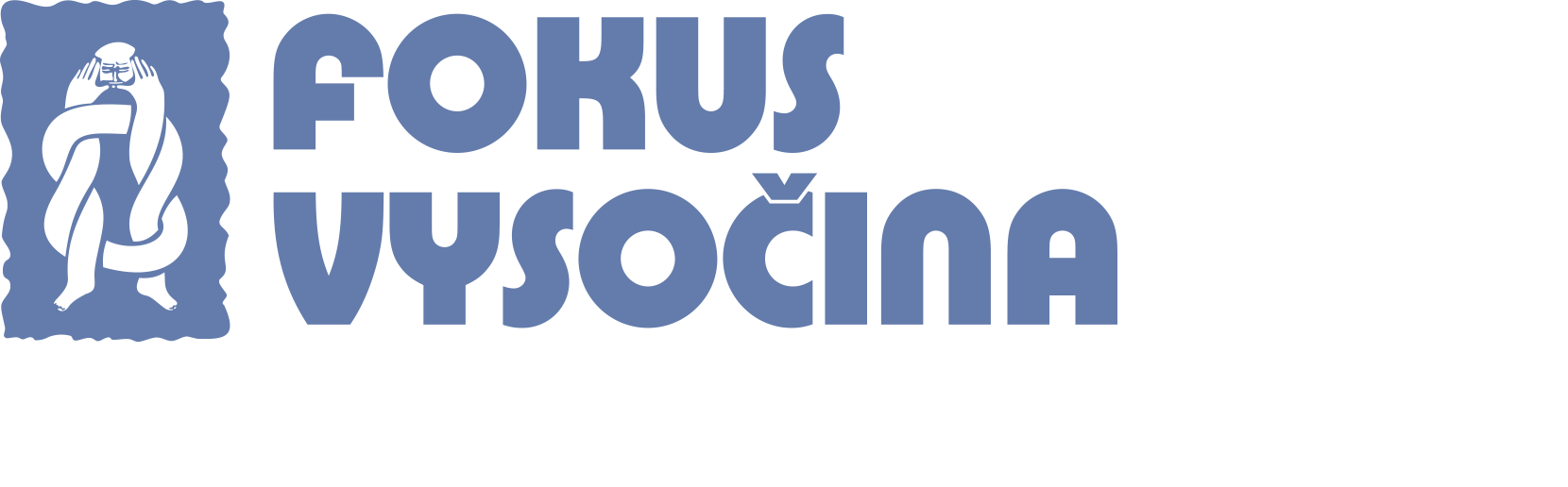